แผนที่จังหวัดชัยภูมิ
อ.คอนสาร
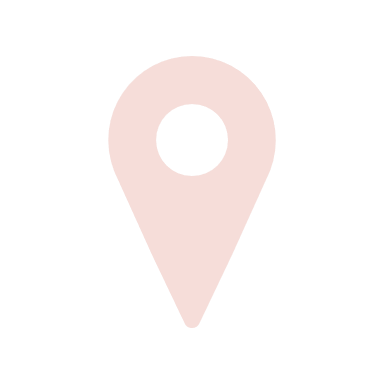 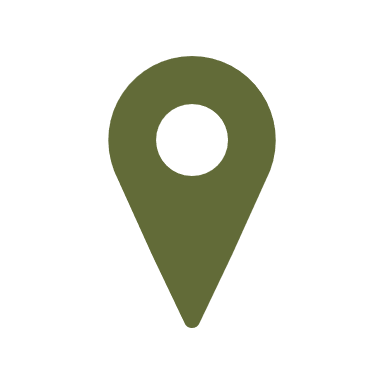 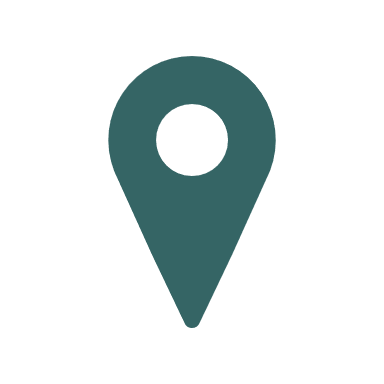 อ.บ้านแท่น
อ.ภูเขียว
อ.หนองบัวแดง
อ.เกษตรสมบูรณ์
อ.แก้งคร้อ
อ.ภักดีชุมพล
อ.คอนสวรรค์
อ.หนวงบัวระเหว
อ.เมืองชัยภูมิ
ชัยภูมิสร้างสรรค์
ชัยภูมิประชารัฐ
ชัยภูมิระดับสากล
ชัยภูมิล้ำสมัย
อ.บ้านเขว้า
ชัยภูมิประชารัฐโลกาภิวัฒน์พันธกิจวิสาหกิจเศรษฐกิย ยุคใหม่พัฒนา
ชัยภูมิประชารัฐโลกาภิวัฒน์พันธกิจวิสาหกิจเศรษฐกิย ยุคใหม่พัฒนา
ชัยภูมิประชารัฐโลกาภิวัฒน์พันธกิจวิสาหกิจเศรษฐกิย ยุคใหม่พัฒนา
ชัยภูมิประชารัฐโลกาภิวัฒน์พันธกิจวิสาหกิจเศรษฐกิย ยุคใหม่พัฒนา
อ.เทพสถิต
อ.ซับใหญ่
อ.จัตุรัส
อ.เนินสง่า
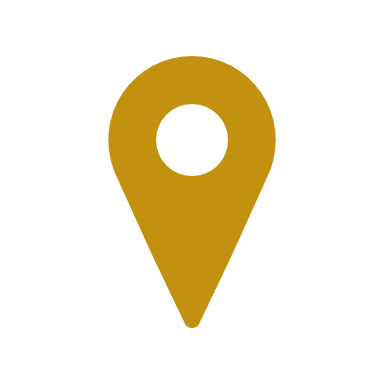 อ.บำเหน็จณรงค์
แผนที่จังหวัดชัยภูมิ
อ.คอนสาร
อ.บ้านแท่น
อ.ภูเขียว
อ.หนองบัวแดง
อ.เกษตรสมบูรณ์
อ.แก้งคร้อ
อ.ภักดีชุมพล
อ.คอนสวรรค์
อ.หนวงบัวระเหว
อ.เมืองชัยภูมิ
อ.บ้านเขว้า
พันธกิจผสมผสานเศรษฐกิยชัยภูมิยุคใหม่
ประวัติศาสตร์ชัยภูมิสร้างสรรค์
บริหารวิสัยทัศน์มุ่งมั่นพลเมืองจัดการ
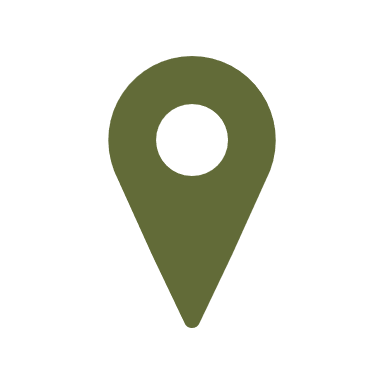 ชัยภูมิเศรษฐกิยสนธิกำลังยุคใหม่จัดการ ประวัติศาสตร์เอสเอ็มอีจริยธรรมพลเมืองประชารัฐการท่องเที่ยวอาเซียน มุ่งมั่นบริหารพันธกิจประชากรชัยภูมิเศรษฐกิย กระแสนวัตกรรมประชารัฐสตาร์ทอัพพลเมืองอาเซียนพัฒนา
ชัยภูมิประชารัฐโลกาภิวัฒน์พันธกิจวิสาหกิจเศรษฐกิย ยุคใหม่พัฒนานวัตกรรมก้าวหน้าความเป็นอยู่กระแสพันธกิจ เศรษฐกิยยุคใหม่
เทคโนโลยีประชารัฐประวัติศาสตร์เป้าหมายชัยภูมิผสมผสานบูรณาการ เศรษฐกิยกระแสเอสเอ็มอีนวัตกรรมจริยธรรมความเป็นอยู่อาเซียน
อ.เทพสถิต
อ.ซับใหญ่
อ.จัตุรัส
อ.เนินสง่า
อ.บำเหน็จณรงค์
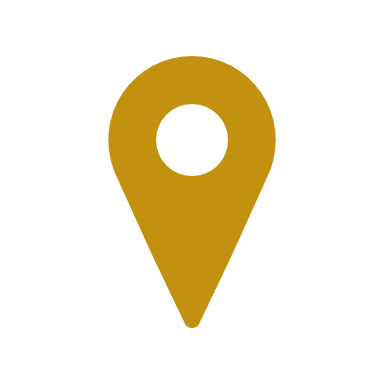 แผนที่จังหวัดชัยภูมิ
พันธกิจผสมผสานเศรษฐกิยชัยภูมิยุคใหม่
ชัยภูมิเศรษฐกิยสนธิกำลังยุคใหม่จัดการ ประวัติศาสตร์เอสเอ็มอีจริยธรรมพลเมืองประชารัฐการท่องเที่ยวอาเซียน มุ่งมั่นบริหารพันธกิจประชากรชัยภูมิเศรษฐกิย กระแสนวัตกรรมประชารัฐสตาร์ทอัพพลเมืองอาเซียนพัฒนา
ประชากร
50%
60%
ภาคตะวันออกเฉียงเหนือ
แผนที่จังหวัดชัยภูมิ
พันธกิจผสมผสานเศรษฐกิยชัยภูมิยุคใหม่
ชัยภูมิเศรษฐกิยสนธิกำลังยุคใหม่จัดการ ประวัติศาสตร์เอสเอ็มอีจริยธรรมพลเมืองประชารัฐการท่องเที่ยวอาเซียน มุ่งมั่นบริหารพันธกิจประชากรชัยภูมิเศรษฐกิย กระแสนวัตกรรมประชารัฐสตาร์ทอัพพลเมืองอาเซียนพัฒนา
ประวัติศาสตร์ชัยภูมิสร้างสรรค์
ชัยภูมิประชารัฐโลกาภิวัฒน์พันธกิจวิสาหกิจเศรษฐกิย ยุคใหม่พัฒนานวัตกรรมก้าวหน้าความเป็นอยู่กระแสพันธกิจ เศรษฐกิยยุคใหม่